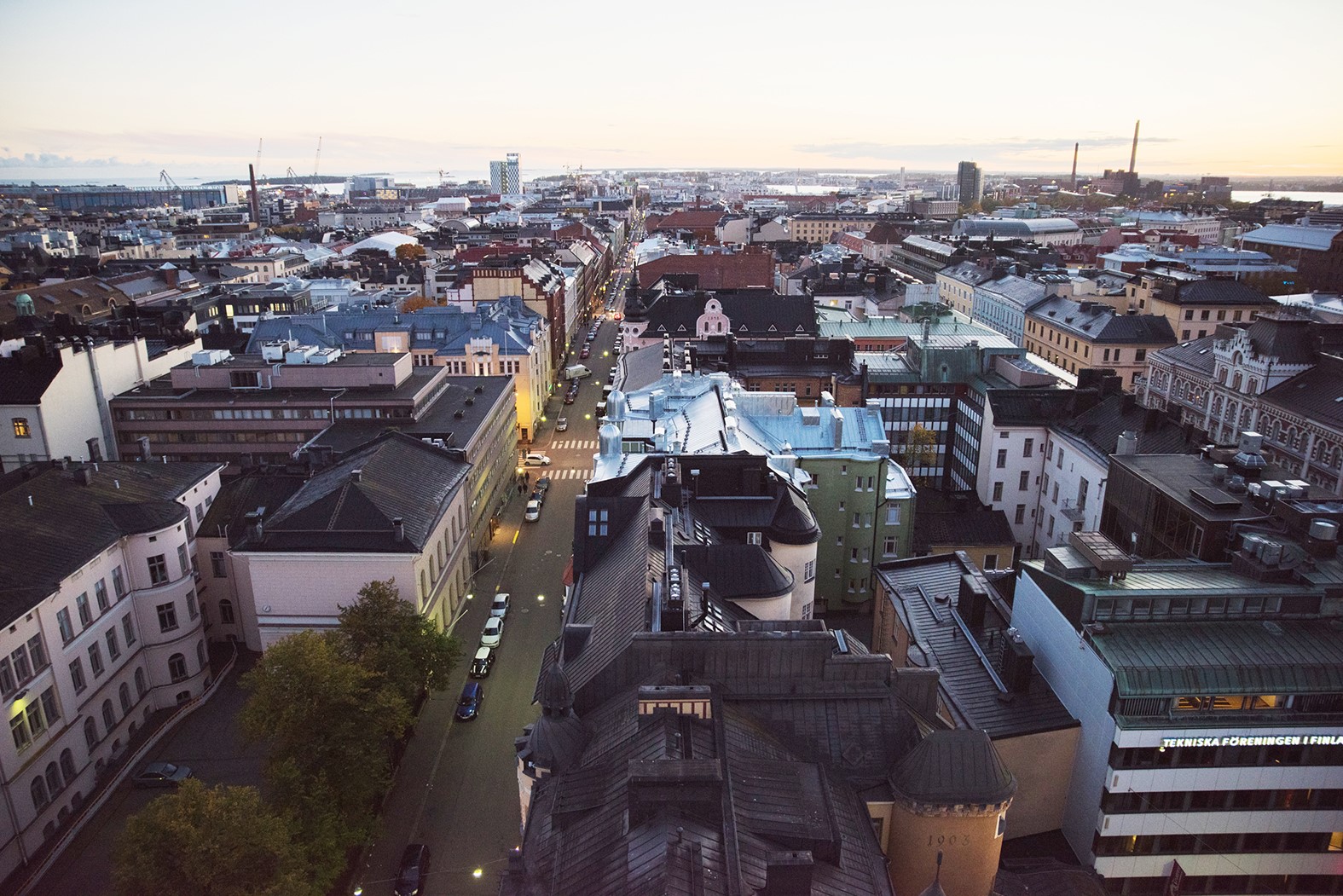 Pelastusturvallisuuden vuositilasto 2017, Jyväskylä
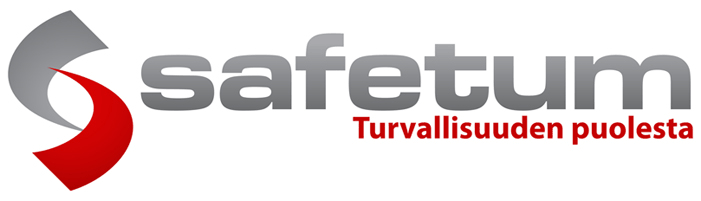 LOGO?
Kiinteistöjen  turvallisuus-­  indeksinkeskiarvo, Jyväskylä
Pelastusturvallisuuden vuositilasto 2017, Jyväskylä
62
3 524
Koko Suomessa tarkastettuja asuin­- ja toimistokiinteistöjä
Riskiryhmään  kuuluvatkiinteistöt, Jyväskylä
22 %
Hyvin pelastus-­  turvallisuudesta  huolehtineet  kiinteistöt, Jyväskylä
6 %
Lisätiedot:
toimitusjohtaja Tuomas Jurvelin, Safetum Oy 041 4675 401
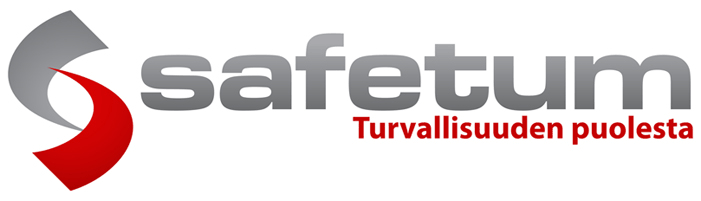 Tilastoa käytettäessä lähde on mainittava. Pelastusturvallisuuden vuositilasto 2017
Pelastusturvallisuuden vuositilasto 2017, Jyväskylä
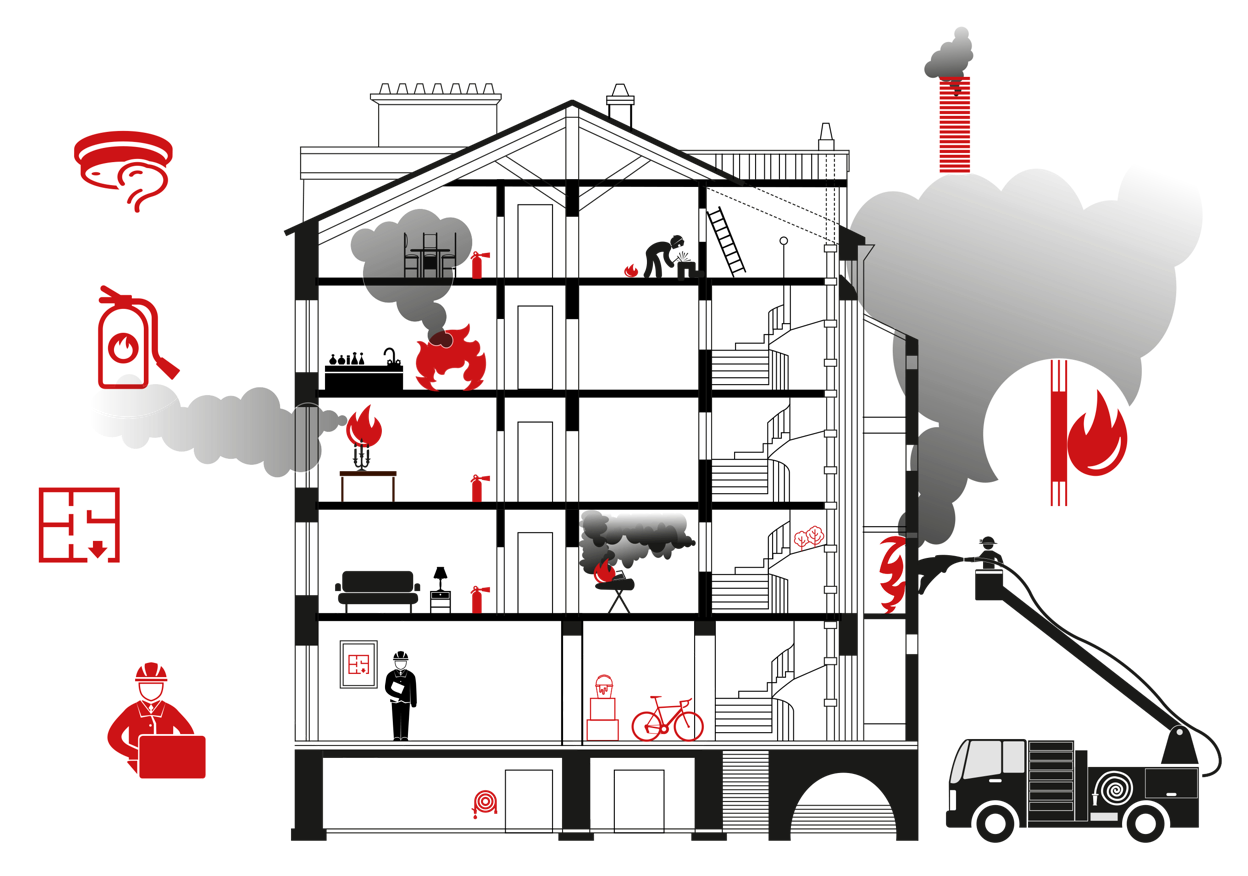 Savunpoistojärjestelmän vuosihuolto tekemättä
40 % (Suomi 51 %)
Käsisammuttimien toiminta tarkastamatta
Sähköpääkeskuksessa palokatkopuutteita
19 % (Suomi 32 %)
49 % (Suomi 45 %)
Lämmönjakokeskuksessa palokatkopuutteita
Kiinteistöstä puuttuu pelastussuunnitelma
45 % (Suomi 32 %)
12 %  (Suomi 8 %)
Porraskäytävissä ja poistumisreiteillä tavaraa
Ei selkeää käytäntöä turvallisuuspuutteiden ilmoittamisesta
15 % (Suomi 23 %)
62 % (Suomi 38 %)
Tilastoa käytettäessä lähde on mainittava. Pelastusturvallisuuden vuositilasto 2017
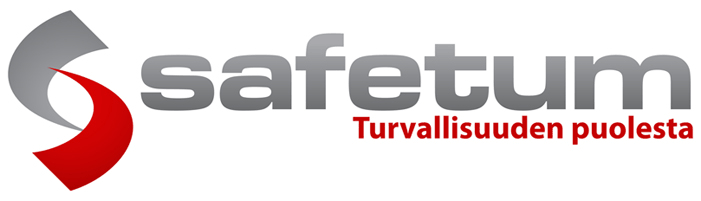 SAVUNPOISTOJÄRJESTELMÄ on tärkeä osa kiinteistön  paloturvallisuutta. Tulipalon sattuessa se turvaa ihmisten poistumista rakennuksesta sekä poistaa palokaasut ja kuuman ilman rakennuksesta.
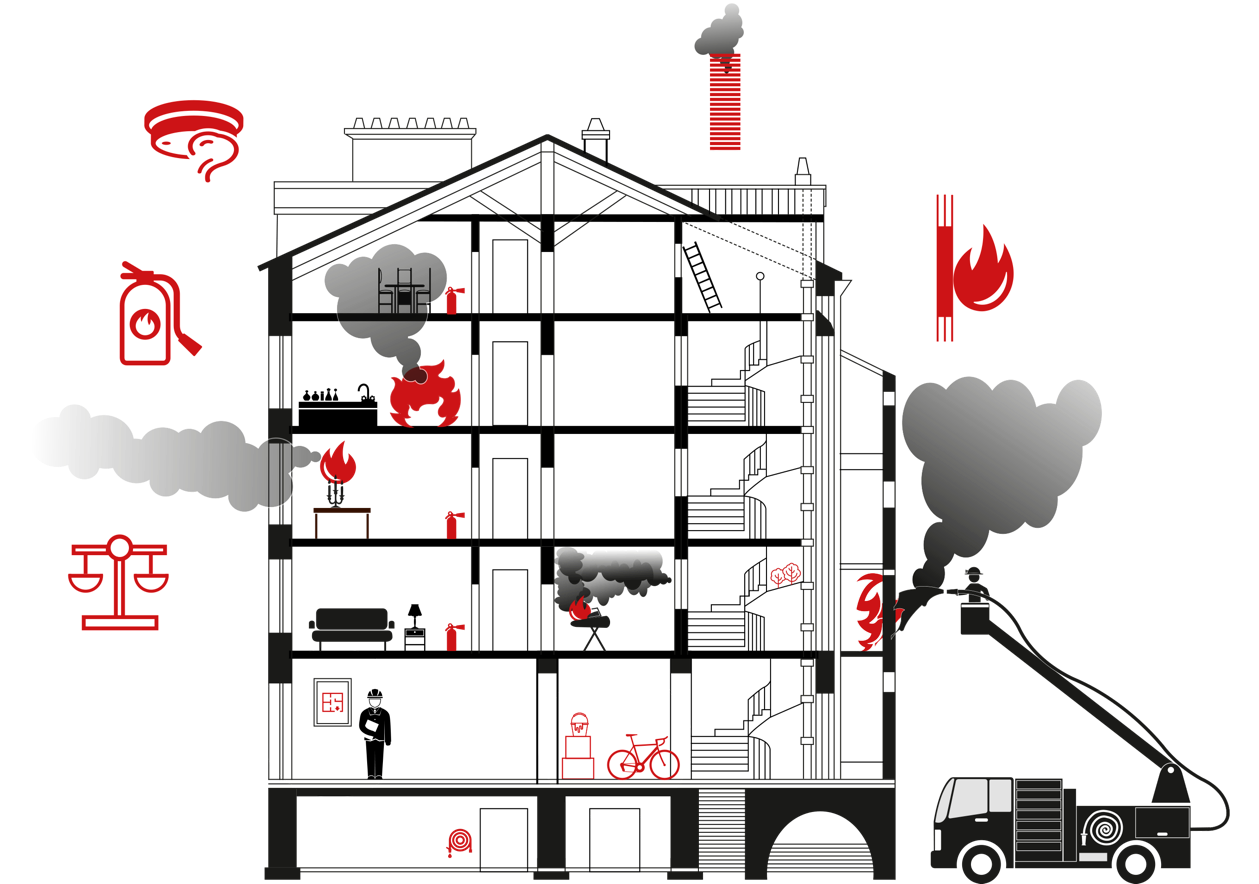 PALOVAROITIN toimi vain  38 prosentissa asuinrakennusten tulipaloja vuonna 2016. Joka kolmannessa palossa ei ollut palovaroitinta.
PALOKATKO estää tulipalossa liekkien, kuumuuden ja savu­ kaasujen leviämisen läpivientien kautta. Palo­-osastoinneissa olevat pienetkin aukot voivat aiheuttaa  suuret vahingot.
Vain joka kolmannessa rakennus-­ palossa käytettiin alkusammutusta,  kuten KÄSISAMMUTTIMIA. Alku­sammutuksen avulla useampi
kuin joka toinen tulipalo saatiin  sammumaan.
Kulkureiteillä, porrashuoneessa tai varaston käytävillä ei saa säilyttää tavaroita. YLIMÄÄRÄINEN TAVARA voi aiheuttaa tulipalon, kiihdyttää palon leviämistä, estää kiinteistöstä poistumisen tai vaikeuttaa tulipalon sammuttamista.
Pelastuslaki 379/2011 edellyttää, että kaikissa kiinteistöissä on  PELASTUSSUUNNITELMA.
VAKUUTUSYHTIÖ voi vähentää korvauksia,  mikäli kiinteistössä sattuu onnettomuus ja asukkaat eivät ole toteuttaneet sen  ehkäisemiseksi tarvittavia toimenpiteitä.  Pelastusturvallisuuden laiminlyönnistä voi tulla asukkaille iso lasku.
Tilastoa käytettäessä lähde on mainittava. Pelastusturvallisuuden vuositilasto 2017
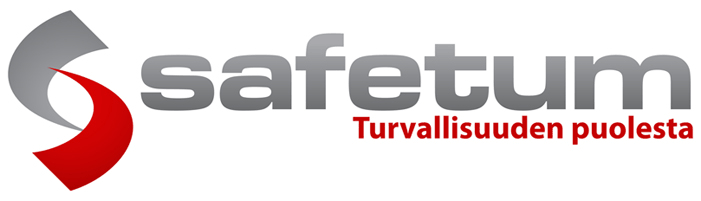 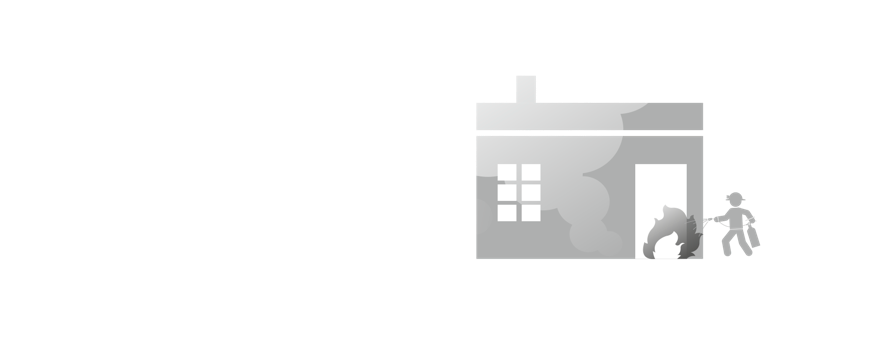 Pelastusturvallisuuden vuositilasto 2017
Suomi   Helsinki
Espoo  Vantaa
Turku    Jyväskylä
Tampere
Oulu
Lappi
Tilastoa käytettäessä lähde on mainittava. Pelastusturvallisuuden vuositilasto 2017
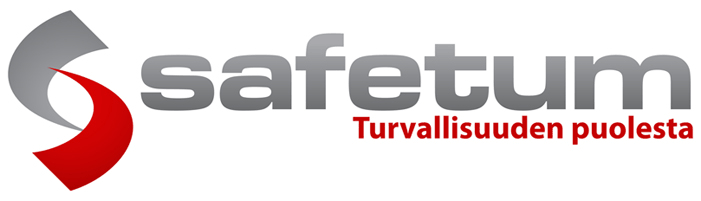